Modern imaging techniques in biology
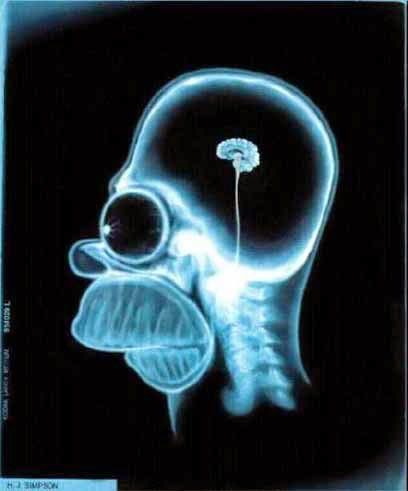 The physical background of medical tomographies
Lecture 3
Modern imaging techniques in biology: Lecture 3
1
MRI thematics
Microscopic and macroscopic magnetization. The Bloch equation. T1 and T2 relaxation times. 
Magnetic resonance. 90° pulse. FID: free induction decay. Effective T2.
Pulse method for determining T2 and T1. Spin echo. Magnetic resonance spectroscopy.
Imaging. Selective excitation and read out of a slice.
Pulse sequences and contrast. Flow in MRI.
fMRI. BOLD. Echo planar imaging (EPI). Spin echo (SE) and gradient echo (GE) for fast imaging.
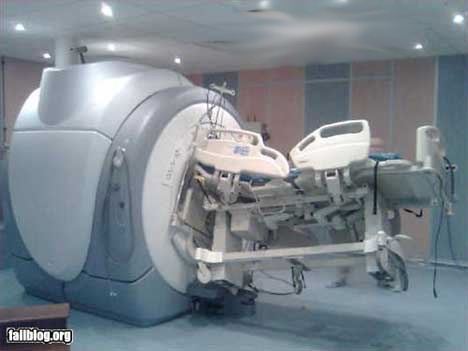 Image: http://radiologia.blog.hu
Modern imaging techniques in biology: Lecture 3
2
Microscopic magnetization
Magnetic nuclei in biology: 1H, 13C, 14N, 19F, 23Na, 31P, 39K. These are stable isotopes. Most frequent: 1H = proton = p+.
Those nuclei have a non zero spin that posses unpaired proton or neutron.
Nuclear magnetic moment, Wikipedia
Modern imaging techniques in biology: Lecture 3
3
Spin: instrinsic angular momentum
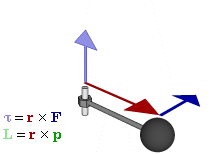 Modern imaging techniques in biology: Lecture 3
4
The origin of magnetic moment
Modern imaging techniques in biology: Lecture 3
5
g factor of the electron
Modern imaging techniques in biology: Lecture 3
6
g factor of the proton and the neutron
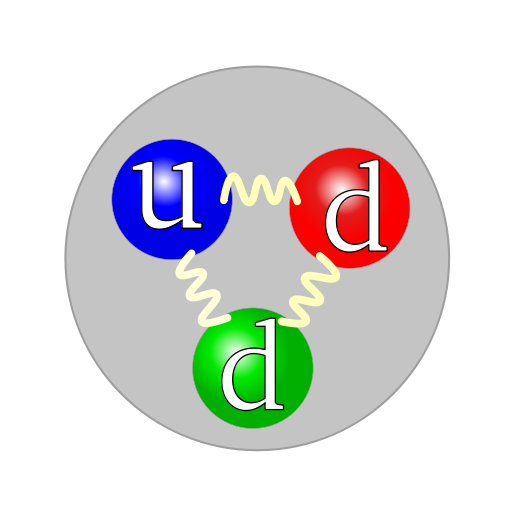 Modern imaging techniques in biology: Lecture 3
7
Nuclear vs electron magnetic moment
Modern imaging techniques in biology: Lecture 3
8
Nuclear magnetic moment in external field
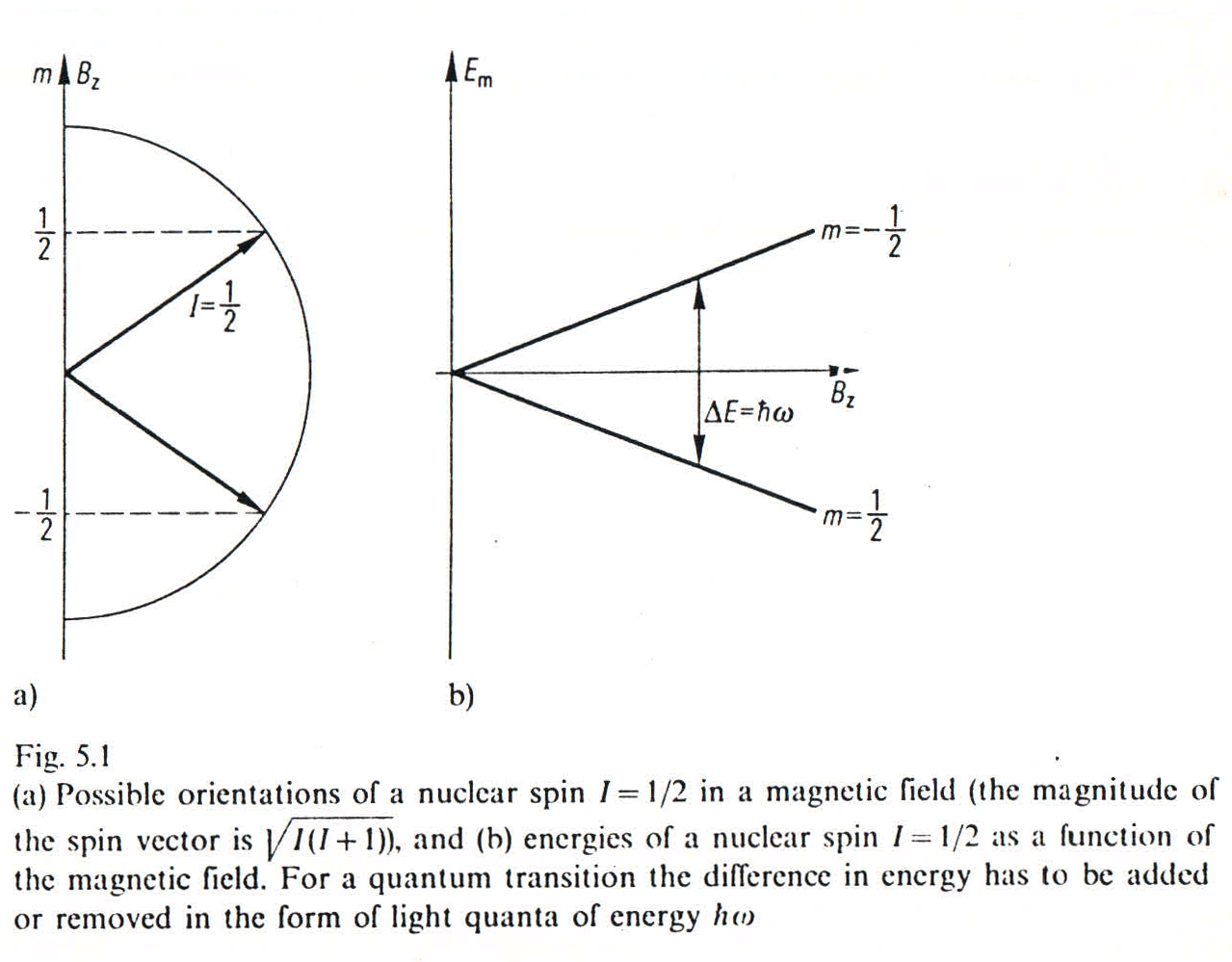 Modern imaging techniques in biology: Lecture 3
9
Macroscopic magnetization
Modern imaging techniques in biology: Lecture 3
10
High temperature: 37 °C = 310 K, lot of spins
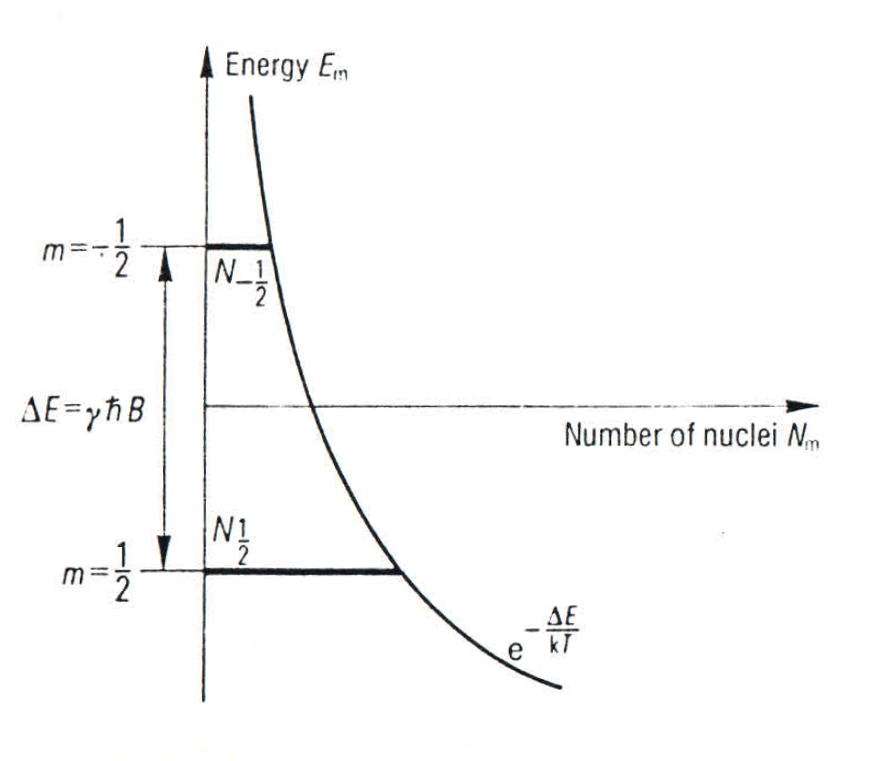 Modern imaging techniques in biology: Lecture 3
11
Macroscopic magnetization
Modern imaging techniques in biology: Lecture 3
12
The Bloch equations 1
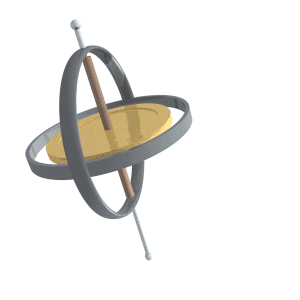 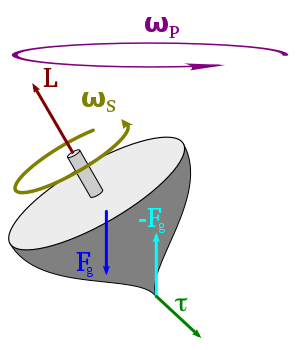 Precession, Wikipedia
Modern imaging techniques in biology: Lecture 3
13
The Bloch equations 2
Modern imaging techniques in biology: Lecture 3
14
Origin of the relaxation times T1 and T2
Relaxation processes are irreversible thermal effects.
T1: longitudinal or spin-lattice relaxation
Energy transfer between the spins and their environment. Energy dissipation occurs.
T2: transverse or spin-spin relaxation
No energy transfer to the environment of the spins. Transverse component of the angular momentum gets lost as the coherence disappears due to local. This is an entropy effect.
Modern imaging techniques in biology: Lecture 3
15
Origin of the relaxation times T1 and T2
Modern imaging techniques in biology: Lecture 3
16
Origin of the relaxation time T2
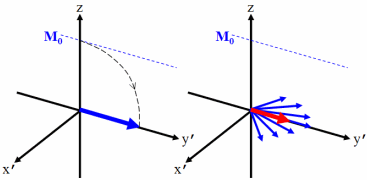 Modern imaging techniques in biology: Lecture 3
17
Origin of the relaxation time T1
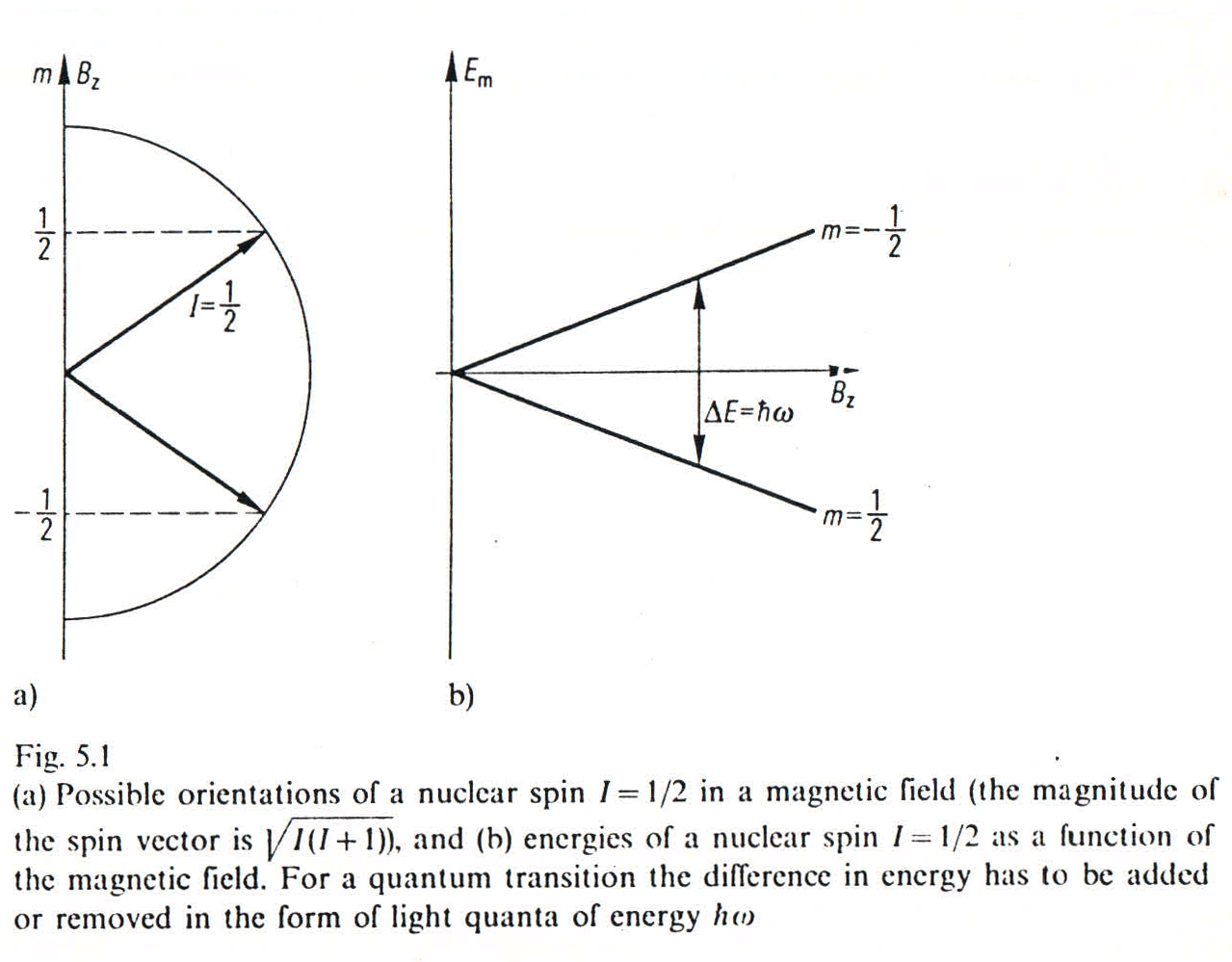 Modern imaging techniques in biology: Lecture 3
18